Figure 2. The transcriptional maturation of GarsC201R/+ lumbrical NMJs is also defective. (A) At P15-16, ...
Hum Mol Genet, Volume 23, Issue 10, 15 May 2014, Pages 2639–2650, https://doi.org/10.1093/hmg/ddt659
The content of this slide may be subject to copyright: please see the slide notes for details.
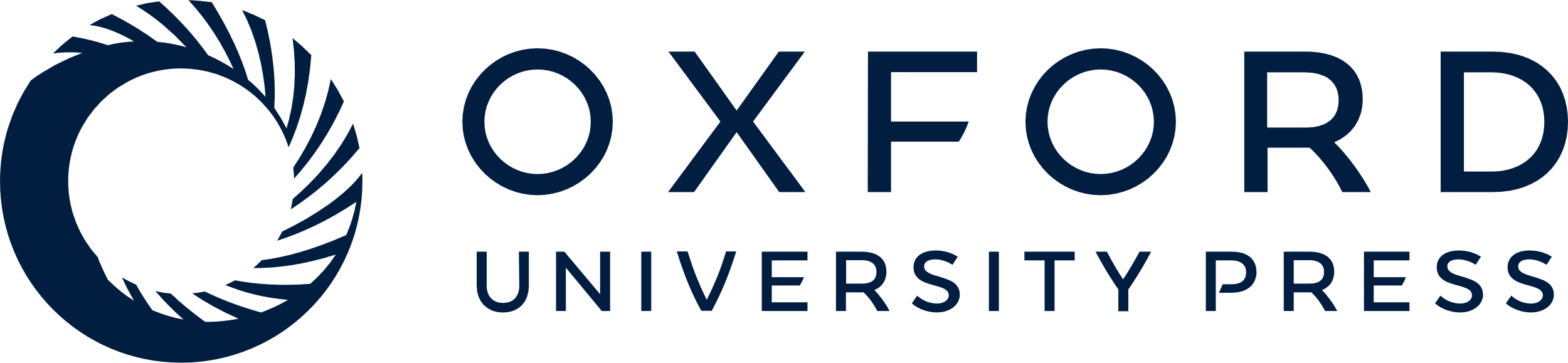 [Speaker Notes: Figure 2. The transcriptional maturation of GarsC201R/+ lumbrical NMJs is also defective. (A) At P15-16, GarsC201R/+ lumbricals show a delay in expression of the adult AChR subunit (Chrne) as assessed by qPCR. P = 0.0286, Kruskal–Wallis test. (B) At 1 month, Chrne expression in mutant mice has normalized to wild-type levels, but foetal subunit (Chrng) expression persists. P = 0.109, Kruskal–Wallis test. Gapdh (ENSMUSG00000057666) was used as the reference gene. *P < 0.05, Dunn's multiple comparison test. A total of 2–6 mice/genotype/time-point were assayed (two wild-type mice were studied at P15-16 and 1 month for the Chrng and Chrne analyses, respectively).


Unless provided in the caption above, the following copyright applies to the content of this slide: © The Author 2013. Published by Oxford University Press. All rights reserved. For Permissions, please email: journals.permissions@oup.com]